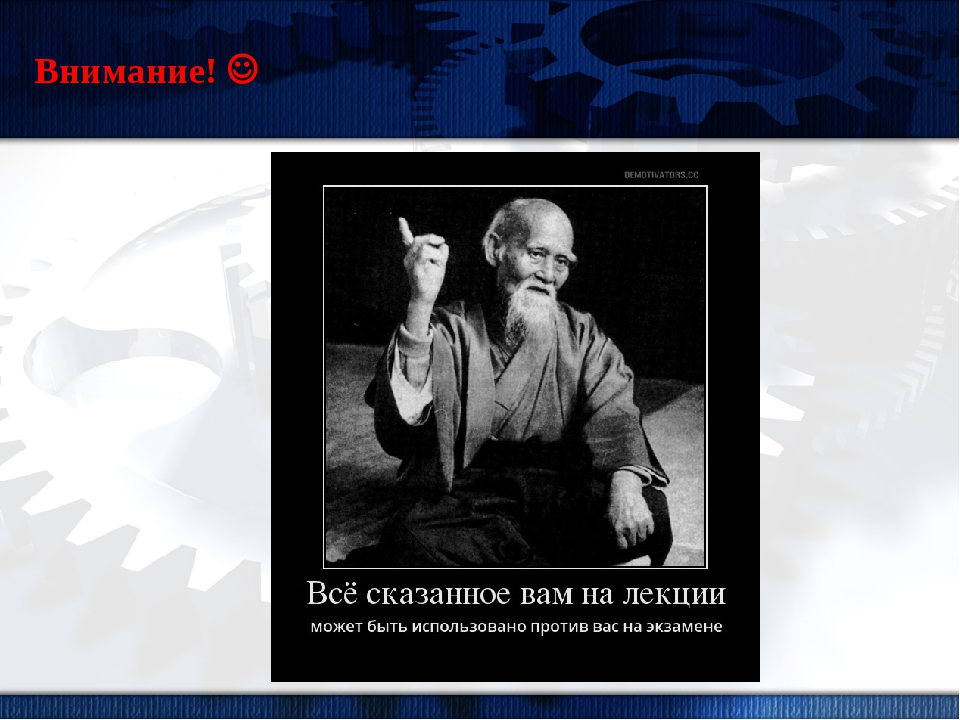 Студенты, ПОМНИТЕ!
Всё сказанное вам на лекции
может быть использовано 
против вас на экзамене!
Взаимозаменяемость деталей, узлов и механизмов
1. Понятие о взаимозаменяемости и её видах
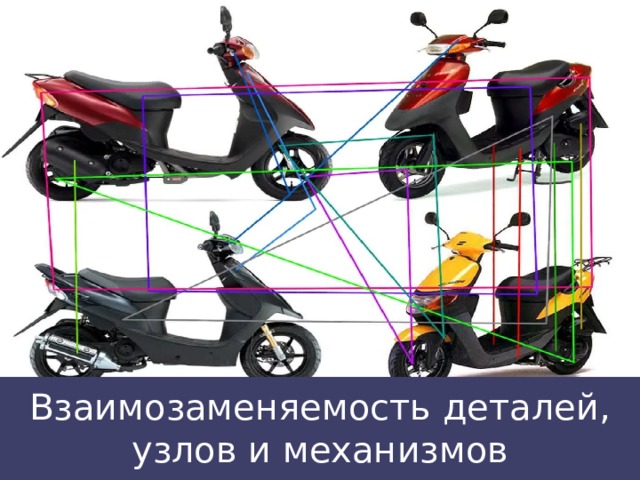 1.1 Общие понятия
Необходимость установления предельных размеров и посадок для деталей механической обработки была вызвана преимущественно требованием обеспечения взаимозаменяемости деталей массового производства, а также неточностью, присущей способам обработки, в совокупности с обнаружением того факта, что собственно точность выполнения размера не является необходимой для большинства элементов детали. 

Для выполнения деталью своего назначения, достаточно, чтобы её размер находился между двумя допустимыми пределами (т.е. в допуске), которые гарантируют соответствие детали предъявляемым к ней функциональным требованиям.
Взаимозаменяемость – свойство составных частей изделия обеспечивать возможность его сборки в процессе изготовления и ремонта при эксплуатации с соблюдением установленных технических требований к готовому изделию. 
Составными частями изделия являются детали, сборочные единицы (узлы) и агрегаты, которые изготавливаются отдельно в нужном количестве, в зависимости от размера партии изделий и необходимости в запасных частях.
Взаимозаменяемость – свойство независимо изготовленных деталей, узлов или агрегатов машин, позволяющее устанавливать их при сборке, ремонте или замене без всякой подгонки, подбора или дополнительной обработки и обеспечивать при этом необходимую работоспособность машин в целом в соответствии с заданными техническими условиями. 
Указанные свойства изделий возникают в результате осуществления научно-технических мероприятий, объединяемых понятием «принцип взаимозаменяемости».
Взаимозаменяемостью называются принципы, обеспечивающие сборку деталей и узлов и их замену при ремонте без дополнительной обработки с сохранением заданного качества. 

Взаимозаменяемость базируется на нормирование требований к деталям, узлам и механизмам, используемых при конструировании, благодаря которым представляется возможность изготавливать их независимо и собирать или заменять без дополнительной обработки при соблюдении технических требований к изделию.

Примером может служить замена подшипника в редукторе (см.рис.).
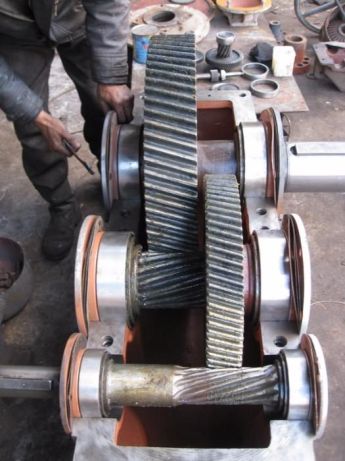 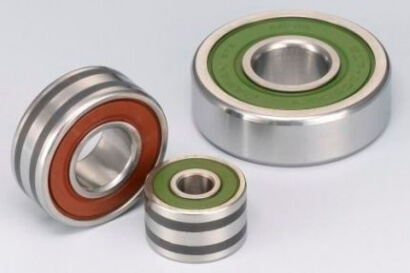 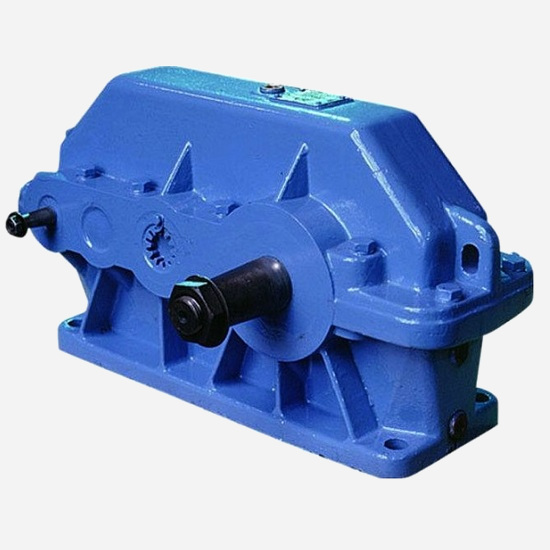 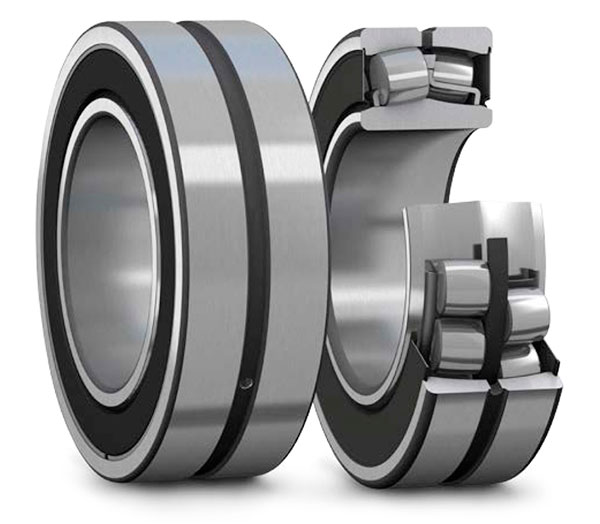 Детали и узлы, изготовленные на основе принципов взаимозаменяемости, называются взаимозаменяемыми.
Частным случаем взаимозаменяемости является унификация.

Унификация – это доведение до предельно допустимого минимума номенклатуры стандартных взаимозаменяемых деталей (изделий) с целью понижения их себестоимости. 

Примером унификации может служить сокращение типоразмеров болтов и винтов на производстве.
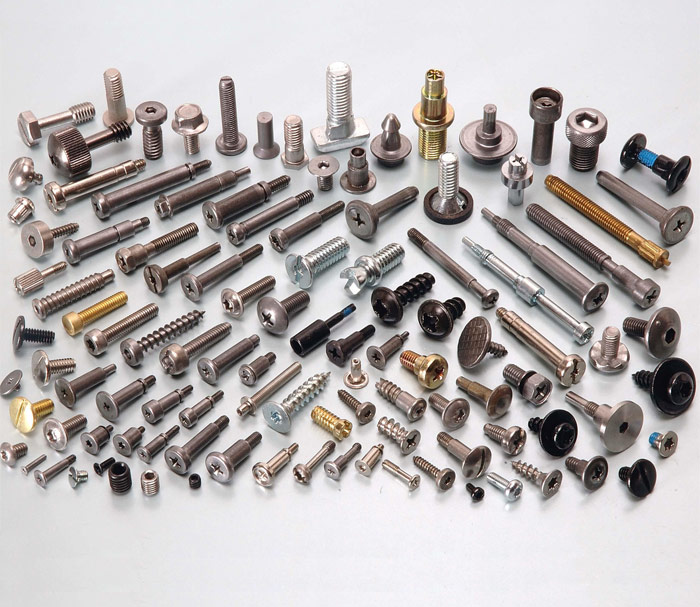 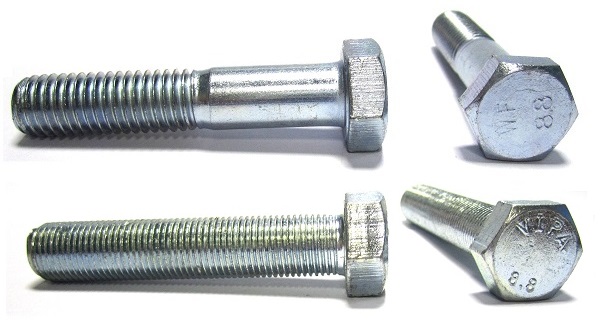 Из истории применения принципа взаимозаменяемости:
В истории развития техники не зафиксирован точный момент применения принципа взаимозаменяемости на практике. 
Водопровод, построенный рабами Рима, был выполнен из труб строго определенного диаметра.
Около 5000 лет тому назад египетские пирамиды строили из каменных блоков одинакового размера. 
Около 4000 лет назад в Индии существовали норма на размеры строительного кирпича, мера веса, параметры дренажных систем и т.д.
В XVIII в. по указу Петра I  была построена серия военных судов с одинаковыми размерами, вооружением, якорями. 
В металлообрабатывающей промышленности взаимозаменяемость и стандартизация впервые были применены в 1761 году на Тульском, а затем Ижевском оружейных заводах (при Петре I в России ружья Тульского и Ижевского оружейного заводов изготовлялись из взаимозаменяемых деталей и при проведении инспекций подвергались такой проверке: брали 25 ружей того и другого заводов, разбирали их, перемешивали все составные части и затем вновь собирали и получали при этом опять 25 полностью работающих ружей).
Взаимозаменяемое производство в России способствовало оснащению русской армии оружием в войне 1812 г. в необходимом объеме. Ремонт оружия выполнялся в походных условиях с использованием запасных частей. Хотя, в том же 1812 г. в английских арсеналах ждало ремонта не менее 200 тыс. ружей.
В XIX в. принцип взаимозаменяемости в России распространился не только на военную, но и гражданскую продукцию. В 1914-1915 гг. в России стали появляться документы по единой системе нормирования требований к размерам и точности деталей для обеспечения взаимозаменяемого производства. Наивысший уровень взаимозаменяемости характерен для металлообрабатывающей промышленности.
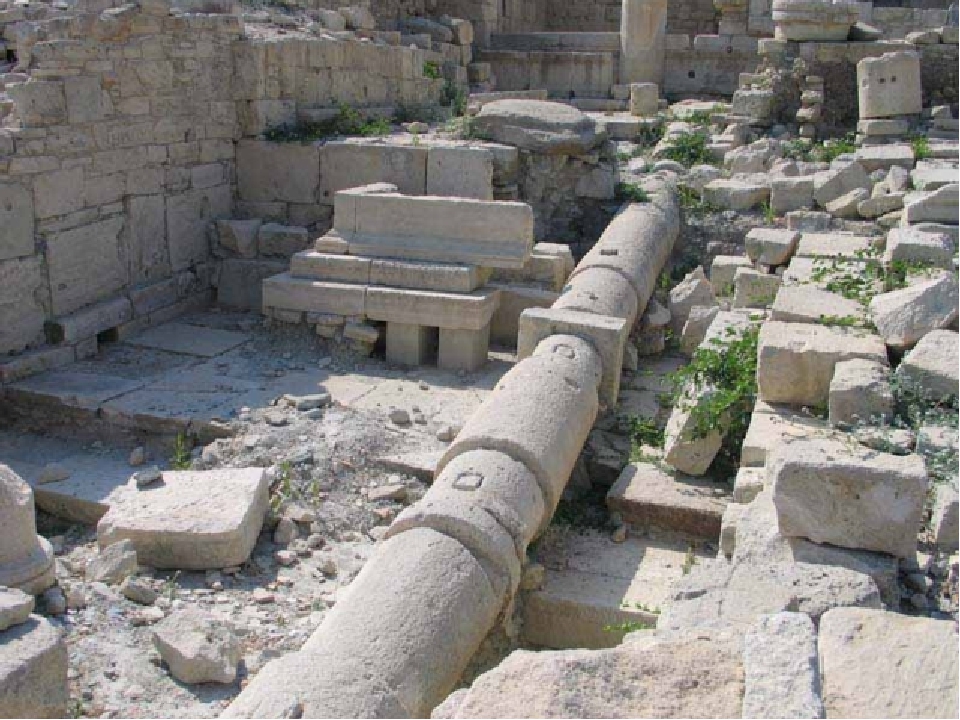 Водопровод, построенный рабами Рима, выполнен из труб строго определенного диаметра.
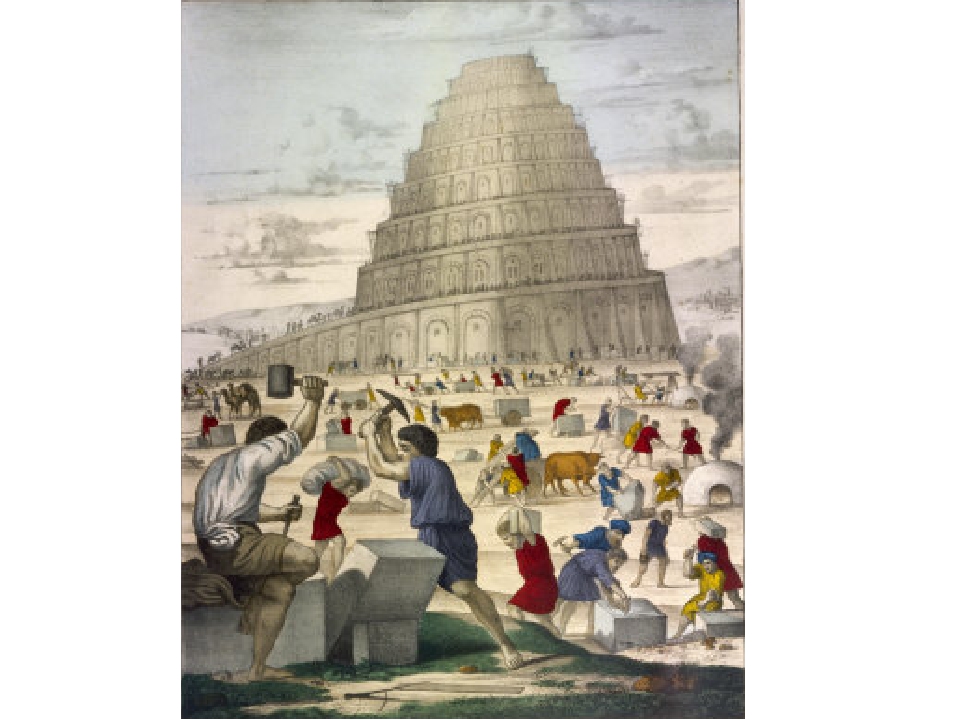 Обеспечение взаимозаменяемости
Основным условием обеспечения взаимозаменяемости является изготовление деталей (составных частей изделия) с определенной точностью.
Кроме этого, необходимо выполнять и другие условия: 
устанавливать оптимальные номинальные значения параметров деталей и сборочных единиц; 
выполнять требования к материалу деталей, технологии их изготовления и контроля и т. д.
Обеспечение взаимозаменяемости
Какой должна быть точность изготовления детали, указывают на чертежах допустимыми предельными отклонениями.

Детали и узлы будут взаимозаменяемы, только тогда, когда их размеры, форма, физические свойства материала и другие, количественные и качественные характеристики находятся в заданных пределах.

Чтобы обеспечить принцип взаимозаменяемости, необходимо нормировать требования к точности геометрических параметров деталей.
Причём устанавливать высокие требования к точности во всех случаях нецелесообразно, т.к. это: 
технически не возможно и 
экономически не выгодно.
Теория взаимозаменяемости

Часто в производстве приходится менять детали машины, что требует массового изготовления деталей. 
Теория взаимозаменяемости получила своё распространение в результате необходимости массового изготовления одинаковых деталей.
При этом взаимозаменяемость базируется на простых постулатах:
Невозможно изготовить абсолютно одинаковые детали.
Чем точнее деталь изготавливается, тем она дороже.
Зачастую дешевле заменить изношенную деталь машины, чем приобретать новую машину.
Основное назначение взаимозаменяемости – это обеспечение производства изделий необходимого качества с минимальными затратами.
Достоинства взаимозаменяемости:
Упрощение процесса конструирования.
Гарантированное качество продукции.
Обеспечение широкой специализации и кооперирования; 
Снижение себестоимости продукции.
Обеспечение поточного производства взаимозаменяемых деталей.
Упрощение процесса сборки при использовании взаимозаменяемых деталей и узлов.
Упрощение процесса ремонта.
Снижение требований к квалификации персонала.
Достоинства взаимозаменяемости:
Упрощение процесса проектирования. 
Это происходит за счёт возможности использования стандартных конструкторских решений и единых технических требований. Многие конструкторские решения прошли практическую проверку в успешно и реально работающих устройствах и механизмах. Такие решения стандартизированы и не следует их вновь изобретать, а необходимо просто использовать.
     Поэтому не следует заново разрабатывать точностные требования к деталям и узлам, а надо лишь выбрать нужные из соответствующих нормативных документов.

Гарантированное качество продукции. 
Если в процессе производства были полностью выполнены требования чертежей и другой нормативной документации, то изделие будет работоспособным, именно таким, каким его задумал конструктор.

Обеспечение широкой специализация и кооперация. 
Унификация требований к деталям и узлам позволяет изготавливать их на базе специализированных цехов и заводов, которые могут быть расположены в разных городах и странах. Например, подшипники качения выпускают на специализированных заводах и поставляют продукцию каждому желающему по техническим требованиям на продукцию, заранее оговоренным в стандартах. Так, многие измерительные приборы на 50 % собираются из деталей, поступающих с других заводов.
Снижение себестоимости продукции. 
Удешевление производства достигается также за счёт специализации. 
Если производство настраивают на изготовление одних и тех же деталей или узлов в течение ряда лет, то возникает возможность создать специальное оборудование, обладающее высокой производительностью. 
Чем больше серийность выпуска, тем дешевле стоимость одного изделия.
Достоинства взаимозаменяемости:
Обеспечение организации поточного производства. 
При взаимозаменяемом производстве сравнительно легко организовать сборку изделий на конвейере поточным методом, при этом можно нормировать время сборочных операций, которые будут заключаться в основном лишь в закреплении деталей и узлов, и не потребуется их дополнительная обработка или подгонка.

Упрощение процесса сборки. 
Сборка взаимозаменяемых изделий заключается в основном в их присоединении друг к другу, т.е. в относительном закреплении. Такая операция может быть легко автоматизирована, и при этом возможно использование труда малоквалифицированных операторов.

Упрощение процесса ремонта. 
Если продукция создана с соблюдением принципа взаимозаменяемости, то это предусматривает возможность использования запасных деталей. Тогда ремонт будет заключаться в простой замене детали или узла, что приводит к уменьшению времени простоя машины и увеличению надёжности и экономичности ее эксплуатации.

Снижение требований к квалификации персонала. 
Минимальный объём ручного труда (разметка, выверка, пригонка, управление универсальным оборудованием) позволяет широко использовать рабочих сравнительно низкой квалификации наряду с небольшим количеством высококвалифицированных настройщиков. Автоматизация производства также позволяет использовать труд малоквалифицированных операторов.
Широкое применение взаимозаменяемости в промышленности немыслимо без разработки нормативной базы, определяющей основные требования, предъявляемые к взаимозаменяемой продукции.

Взаимозаменяемость основывается на стандартизации.
1.2 Виды взаимозаменяемости
Виды взаимозаменяемости:
Полная
Неполная (частичная, ограниченная)
Внешняя
Внутренняя
Функциональная
Размерная (геометрическая)
Параметрическая
Виды взаимозаменяемости:
1) Полная взаимозаменяемость – это взаимозаменяемость, при которой обеспечивается возможность беспригонной сборки (замены, ремонта) любых независимо изготовленных с заданной точностью однотипных деталей.
Пример – подшипники, автомобильные шины, электрические лампы.
2) Неполная (частичная, ограниченная) взаимозаменяемость – это взаимозаменяемость, при которой в результате сборки допускается производить дополнительные операции:
групповой подбор деталей перед сборкой (селективная сборка) (для достижения требуемой точности параметров: зазоров, натягов);
применение компенсаторов (регулирующих элементов);
регулирование положения некоторых составных частей изделия:
дополнительная обработка (доводка, пригонка по месту);
другие дополнительные технологические мероприятия.
Пример – поршни двигателей внутреннего сгорания.
В зависимости от технико-экономических условий взаимозаменяемость может быть:
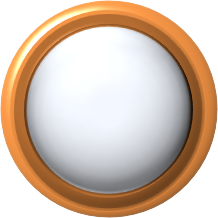 обеспечивается при выполнении параметров деталей с точностью, позволяющей производить сборку любых сопрягаемых деталей без какой бы то ни было дополнительной их обработки, подбора или регулирования и получать изделия требуемого качества.
Полной
для достижения требуемой точности параметров (зазоров, натягов) допускается групповой подбор деталей (селективная сборка), применение компенсаторов, регулирование положения некоторых составных частей изделия, пригонка по месту и другие дополнительные технологические мероприятия при обязательном выполнении требований к качеству сборочных единиц и изделий.
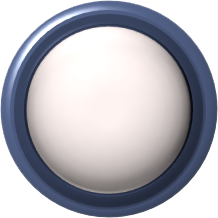 Неполной (частичной)
Виды взаимозаменяемости:
Селективная сборка – это предварительная сортировка (селекция) годных деталей на размерные группы, в результате чего получают заданные технические и эксплуатационные показатели готовой продукции при меньшей точности входящих в нее деталей (что экономически выгодно).
Селективная сборка – это групповой подбор деталей для получения требуемой точности сборки.

Например, годные «валы» и «отверстия» рассортировывают на три размерных группы, что позволяет без уменьшения допуска на обработку деталей увеличить точность их посадки.

Пример – клапана и толкатели двигателей внутреннего сгорания
Виды взаимозаменяемости:
3) Внешняя взаимозаменяемость – 
это взаимозаменяемость, при которой возможна замена сборочных единиц; 
это взаимозаменяемость по выходным данным узла, которыми могут являться либо присоединительные, либо эксплуатационные параметры;
это взаимозаменяемость покупных и кооперируемых изделий (монтируемых в другие более сложные изделия) и сборочных единиц по эксплуатационным показателям, а также по размерам и форме присоединительных поверхностей.
Например, 
в электродвигателях внешнюю взаимозаменяемость обеспечивают по частоте вращения вала и мощности, а также по размерам присоединительных поверхностей; 
в подшипниках качения – по наружному диаметру наружного кольца и внутреннему диаметру внутреннего кольца, а также по точности вращения.
4) Внутренняя взаимозаменяемость – это взаимозаменяемость деталей, составляющих отдельные сборочные единицы (взаимозаменяемость деталей, отдельных узлов (сборочных единиц) или механизмов, входящих в изделие).
Например, в подшипнике качения внутреннюю групповую взаимозаменяемость имеют тела качения и кольца.
Виды взаимозаменяемости:
5) Функциональная взаимозаменяемость – это взаимозаменяемость, при которой возможны не только сборка и замена при ремонте любых деталей, узлов и механизмов, но и обеспечение их необходимых эксплуатационных показателей и функциональных параметров (может быть только полной).
Например: 
Бензонасос автомобиля должен иметь не только соответствующие присоединительные размеры, но и заданную производительность, развивать определенное давление и иметь соответствующий ресурс работы;
Шестерня КПП должна без подгонки занять свое место в узле, а также должна передавать заданный крутящий момент, иметь определенное передаточное отношение и обладать заданным ресурсом работы.
6) Размерная (геометрическая) взаимозаменяемость (частичный вид функциональной взаимозаменяемости) – это взаимозаменяемость, которая обеспечивается присоединительными размерами (может быть полной и неполной)
7) Параметрическая взаимозаменяемость – это взаимозаменяемость, которая обеспечивает эксплуатационные параметры (требует необходимость регулировки различных параметров изделия)
Регулировка – требуемые характеристики достигаются регулировкой специального элемента путём изменения места, положения или введения дополнительного элемента.
Пригонка – для достижения заданных свойств конструкции изменяют параметры элемента (заранее назначенного) необходимые для успешной сборки.
2. Основные положения взаимозаменяемости по геометрическим параметрам
2.1 Виды соединений и посадок
2.1 Виды соединений и посадок
Соединение – это любое подвижное или неподвижное сопряжение двух деталей, из которых одна полностью или частично входит в другую.
Соединения – это элементы конструкций механических систем, предназначенные для объединения деталей и узлов в более крупные структурные единицы. 

Конструктивно соединение выполняется следующими способами: 
за счёт использования отдельных частей соединяемых деталей; 
за счёт использования вспомогательных деталей; 
за счёт сил сцепления на поверхности контакта (сил трения); 
за счёт молекулярно-механического сцепления деталей соединения.
КЛАССИФИКАЦИЯ соединений
По форме сопрягаемых (контактных) поверхностей:  
гладкие (цилиндрические – ГЦС и конические – ГКС); 
плоские; 
винтовые и резьбовые; 
зубчатые;
сферические; 
профильное и др. соединения. 

По возможности разборки без разрушения соединяемых деталей:
разъёмные соединения (резьбовые, зубчатые, шпоночные);
неразъёмные соединения (сварные, заклёпочные, клеевые и др.). 

По степени свободы взаимного перемещения соединяемых деталей (по степени подвижности):
подвижные (с гарантированным зазором);
неподвижные неразъёмные (с гарантированным натягом);
неподвижные разъёмные (с небольшим зазором или небольшим натягом – переходная посадка).
КЛАССИФИКАЦИЯ соединений
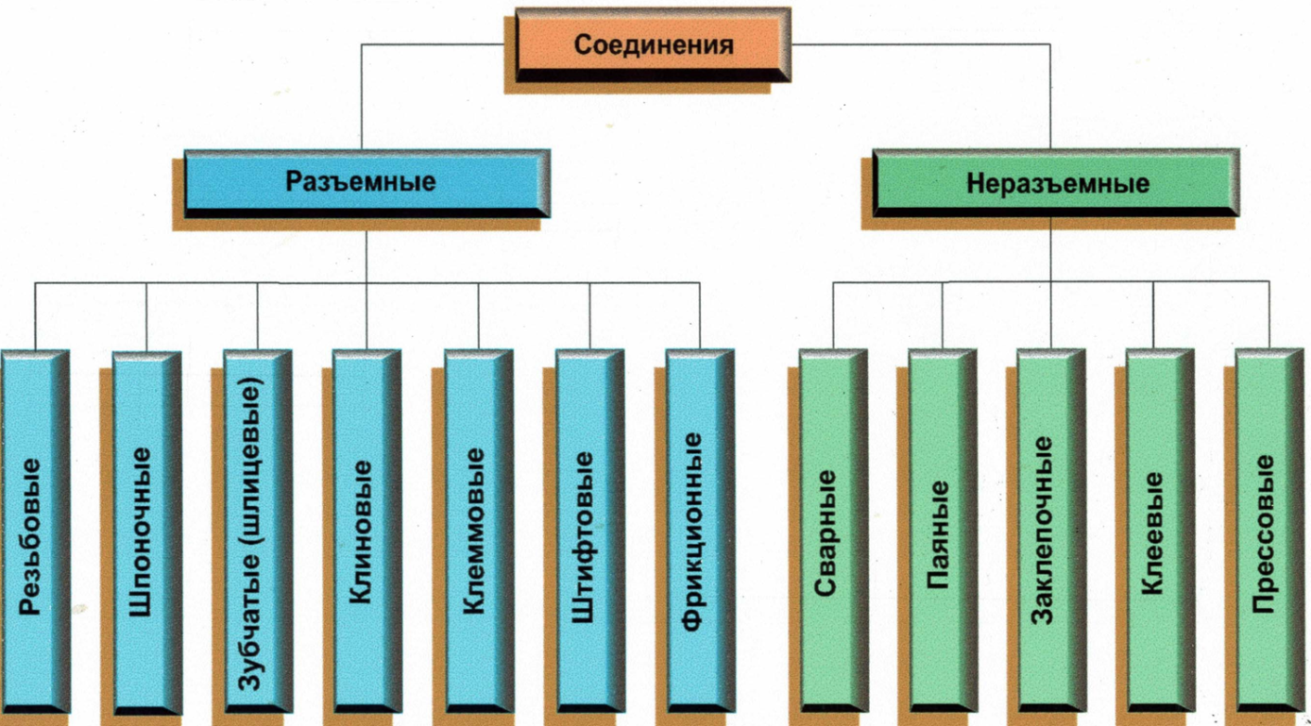 Рис. 1. Виды соединений сопрягаемых деталей
КЛАССИФИКАЦИЯ соединений
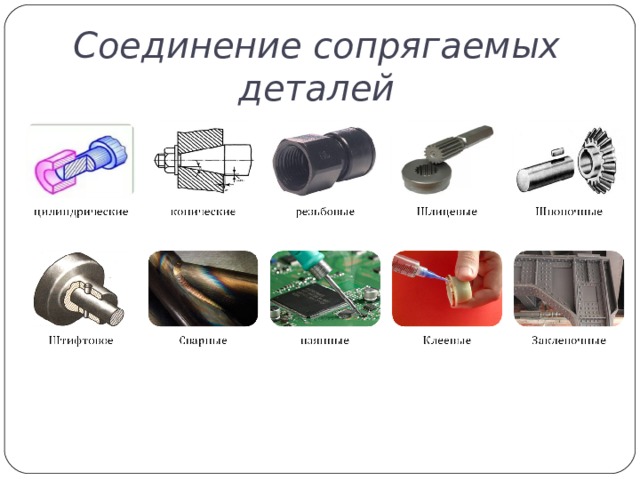 Рис. 1. Виды соединений сопрягаемых деталей
По характеру взаимного расположения поверхностей деталей:
охватывающие (внутренние поверхности) – условно называемые «отверстиями» (обозначают прописными буквами D) (рис. 2 а);
охватываемые (наружные поверхности) – условно называемые «валами» (обозначают строчными буквами d) (рис. 2 б).
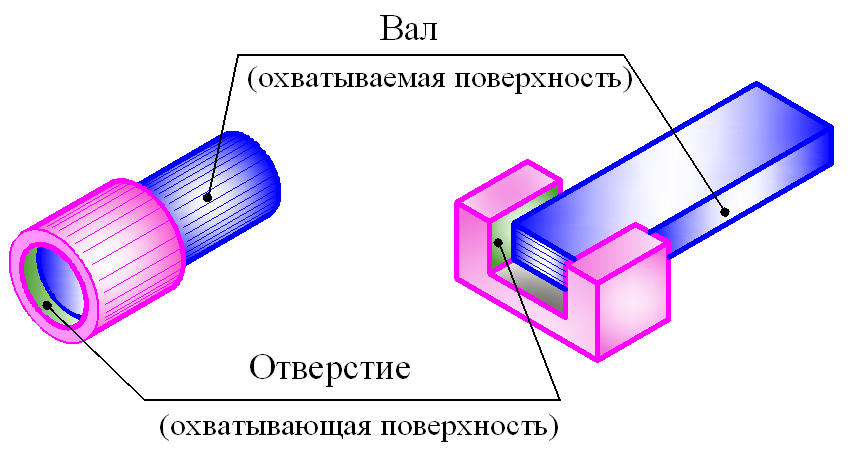 а                                                      б  
Рис. 2. Пояснение терминов «отверстие» и «вал»
КЛАССИФИКАЦИЯ соединений
По технологическому методу образования:
сварные;
паяные;
клеёные (клеевые); 
клёпаные; 
прессовые; 
резьбовые; 
шпоночные; 
шлицевые; 
штифтовые; 
клиновые; 
профильные соединения.

По степени свободы поверхностей деталей (рис. 3 и 4):
сопрягаемые (поверхности, по которым происходит соединение деталей);
несопрягаемые (свободные, конструктивно необходимые поверхности, не предназначенные для соединения с поверхностями других деталей).

По характеру соединения (посадки) (рис. 5):
посадки с гарантированным зазором (подвижные соединения);
посадки с гарантированным натягом (неподвижные неразъёмные соединения);
переходные посадки (неподвижные разъёмные соединения).
По степени свободы поверхностей деталей (рис. 3):
сопрягаемые – это поверхности, по которым происходит соединение деталей в сборочные единицы (узлы);
несопрягаемые (свободные) – это конструктивно необходимые поверхности, не предназначенные для соединения с поверхностями других деталей.
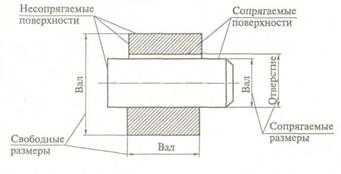 Рис. 3. Сопряжение вала и отверстия
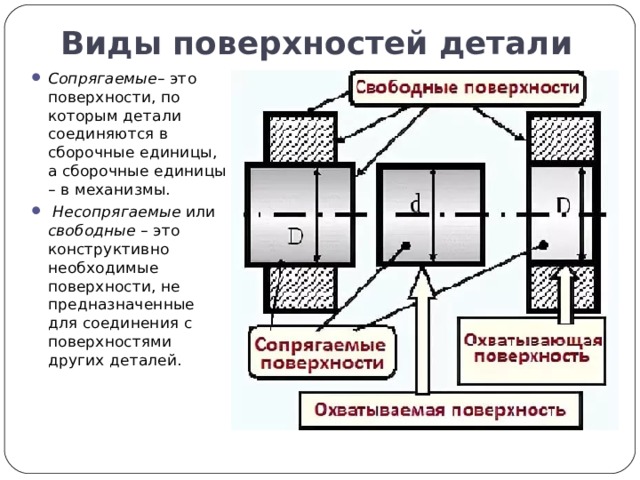 Рис. 4. Сопряжение вала и отверстия
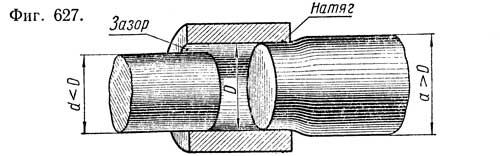 Рис. 5 – Посадка с зазором (D > d) и 
посадка с натягом (D < d)
1)  Подвижные соединения, в которых одна соединяемая деталь во время работы механизма перемещается относительно другой в определенных направлениях.
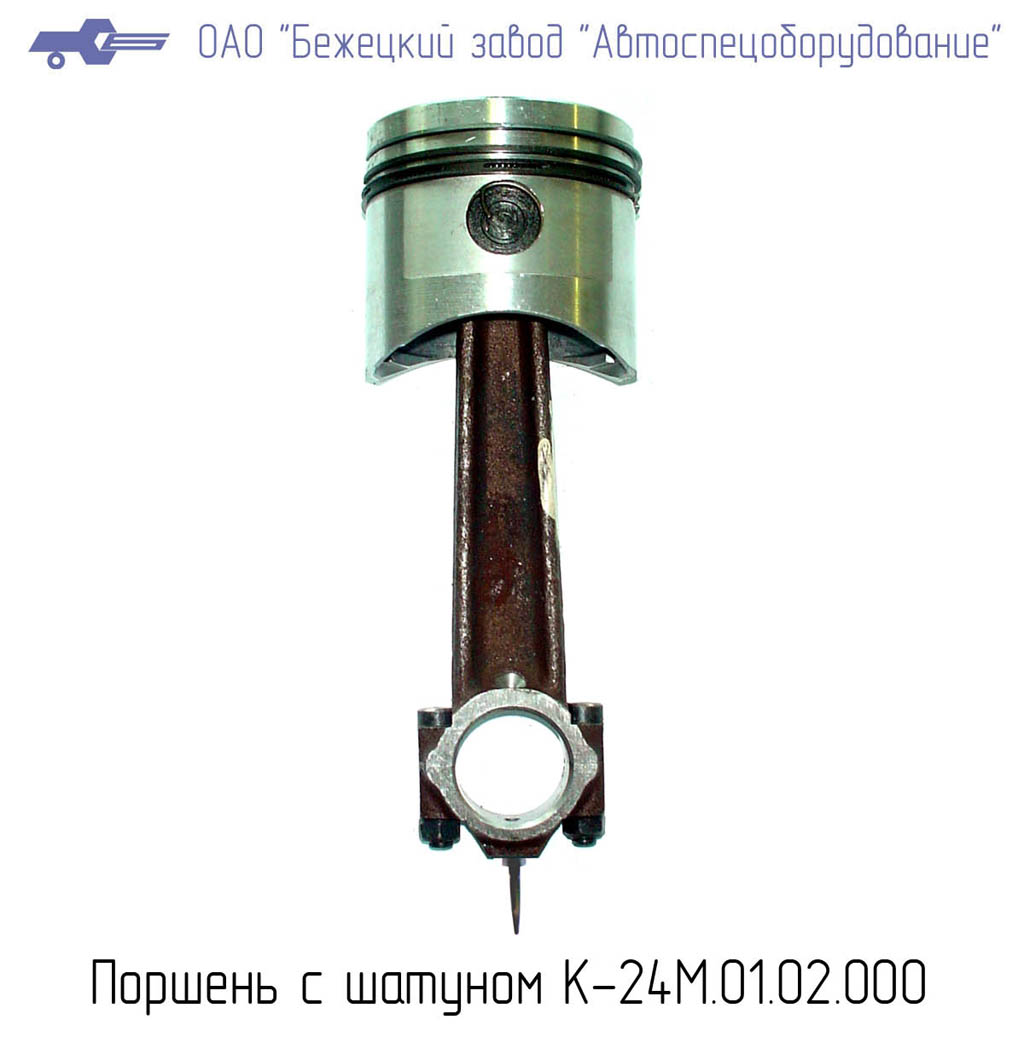 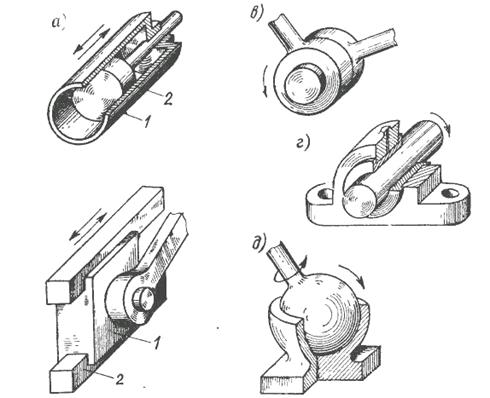 2) Неподвижные неразъёмные соединения, в которых одна соединяемая деталь неподвижна относительно другой в течение всего времени работы механизма: соединения деталей сваркой, клёпкой, клеем и т.д.
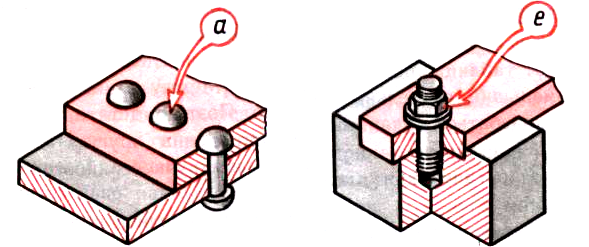 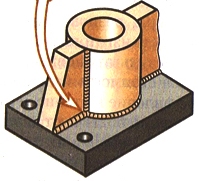 3) Неподвижные разъёмные соединения, отличающиеся от предыдущих тем, что в них возможно перемещение одной детали относительно другой при регулировке и разборке соединения при ремонте (например, крепёжные резьбовые, шлицевые, шпоночные, клиновые и штифтовые соединения)
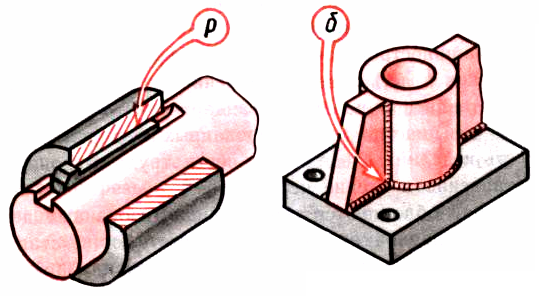 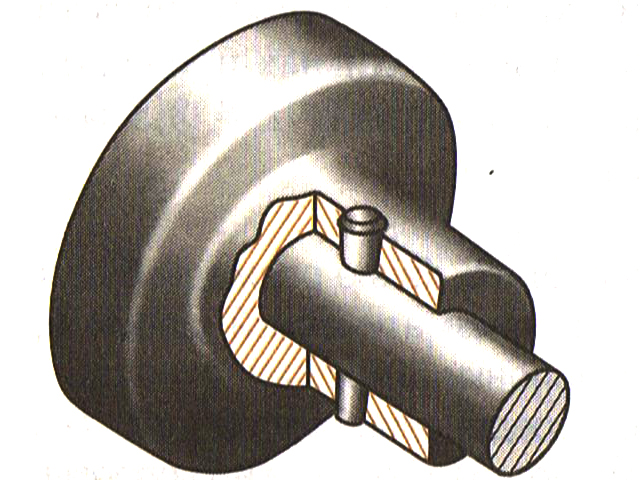 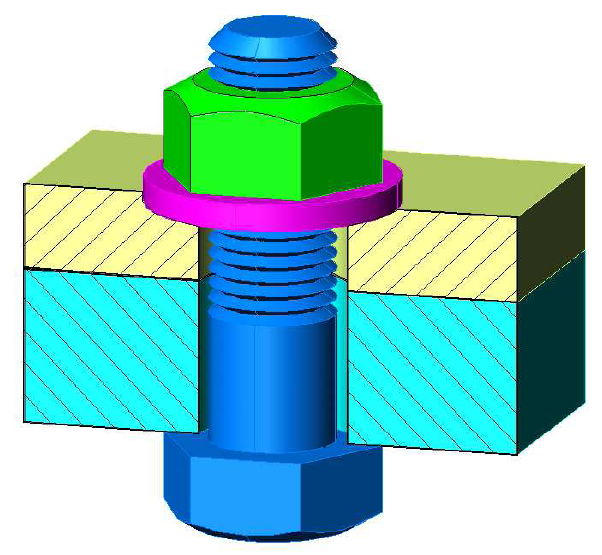 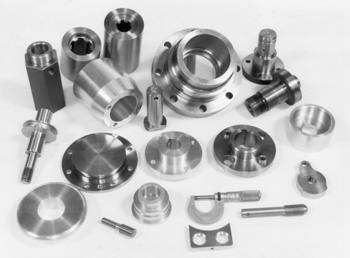 Детали машин и других изделий ограничены замкнутыми поверхностями, обычно комбинированными из участков цилиндрических, конических, сферических, плоских и других простых поверхностей